1 Thessalonians 2:11–12
11 For you know how, like a father with his children, 12 we exhorted each one of you and encouraged you and charged you to walk in a manner worthy of God, who calls you into his own kingdom and glory.
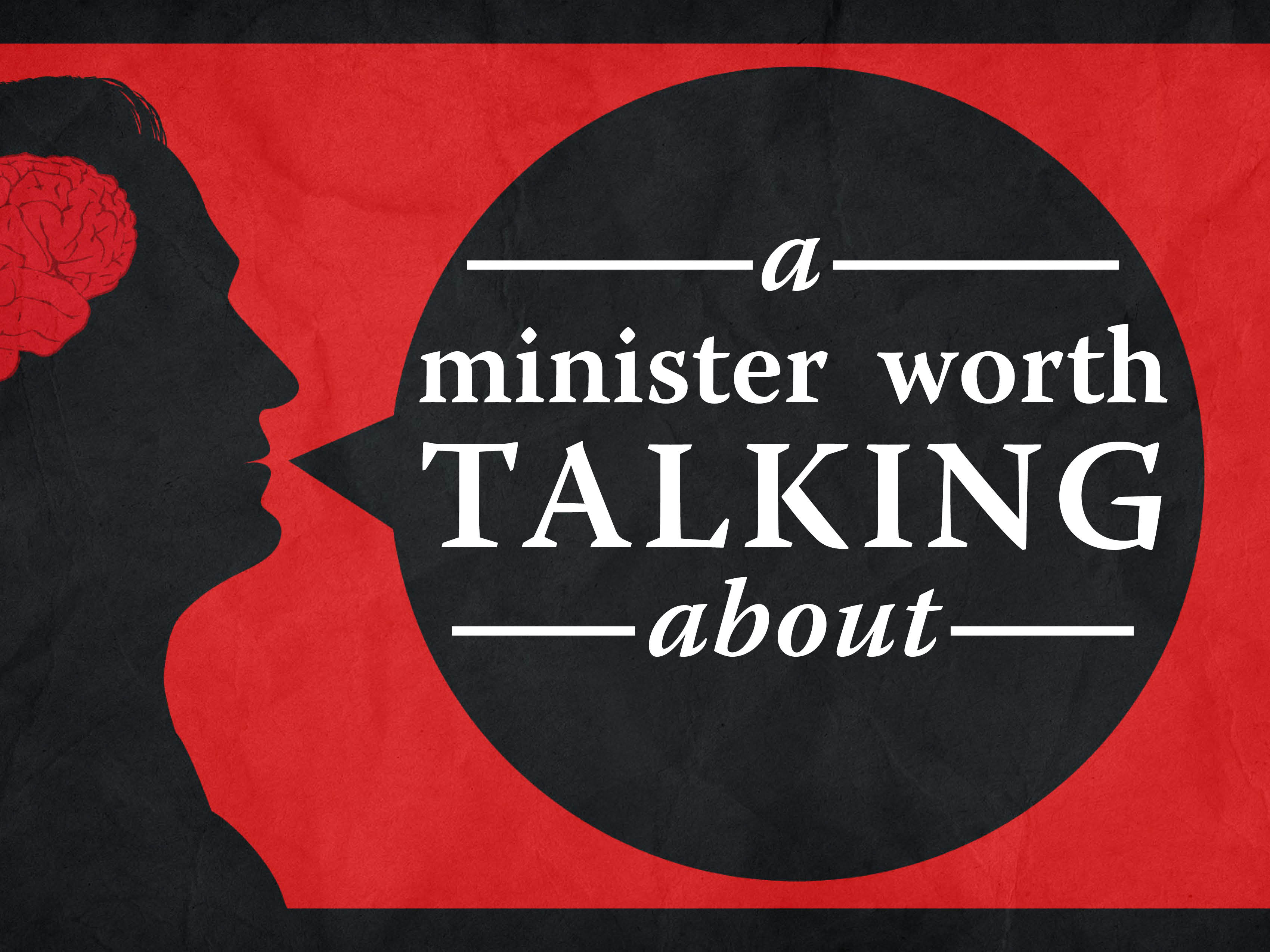 Paul defends his message.
1 Thessalonians 2:2, 4, 9, 13
The message changes the lives of its hearers (1 Thessalonians 2:13–14).
Paul defends his motives.
1 Thessalonians 2:3, 5–6
His motive was simple: love.
1 Thessalonians 2:7–8
1 Thessalonians 2:11–12
1 Thessalonians 2:17–20
Paul loved them and wanted them to be rightwith God.
Paul defends his methods.
1 Thessalonians 2:3–6
1 Thessalonians 2:13
1 Thessalonians 2:9–10